ỦY BAN NHÂN DÂN QUẬN GÒ VẤP
TRƯỜNG MẦM NON HOA QUỲNH
GIÁO ÁN PHÁT TRIỂN THỂ CHẤT
NHẬN BIẾT VÀ PHÒNG TRÁNH NHỮNG HÀNH ĐỘNG NGUY HIỂM KHI ĐƯỢC NHẮC NHỞ: KHÔNG CƯỜI ĐÙA TRONG KHI ĂN, UỐNG HOẶC KHI ĂN CÁC LOẠI QUẢ CÓ HẠT,…
Giáo viên: NGUYỄN THỊ CẨM LY
Lớp: Mầm 1
Lứa tuổi: 3 – 4 tuổi
I. MỤC ĐÍCH YÊU CẦU:
- Trẻ  biết và phòng tránh một số hành động nguy hiểm khi được nhắc nhở: Không cười đùa trong khi ăn, uống hoặc khi ăn các loại quả có hạt,….
II. Chuẩn bị:
- Nhạc bài hát “ Những em bé ngoan”
- Video về bạn Na cười đùa trong khi ăn
- Hình ảnh ( vừa ăn vừa cười, ngồi tại bàn ăn, ăn các loại quả có hạt,….)
- Ipad để trẻ hoạt động
- 2 hộp quà
III. Tiến trình hoạt động:
Ổn định: Vận động theo nhạc bài hát” Những em bé ngoan”
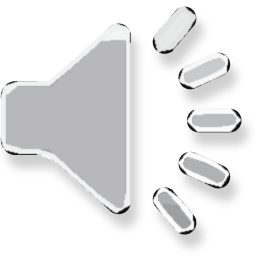 Hoạt động 1:
- Cô có 1 đoạn video nói về bạn Na các con xem và nói cho cô điều mình vừa xem nhé
+ Theo con điều gì sẽ xảy ra với bạn khi bạn vừa ăn vừa giỡn?
- Cho trẻ về nhóm lấy Ipad và làm bài
- Để xem các con đoán có đúng không  cô mời các con cùng xem tiếp đoạn clip nhé.
+ Khi bạn Na vừa ăn vừa giỡn thì xảy ra điều gì?
+ Nếu con là bạn Na thì con sẽ làm như thế nào khi đang ăn?
→ Kết luận: Khi ăn các con nhớ là mình không được đùa giỡn, chạy nhảy mà phải ngồi ngăn ngắn vào bàn ăn để không gặp trường hợp như bạn Na nhé.
- Cô cho trẻ về lại nhóm và điều chỉnh lại kết quả của mình
Hoạt động 2: Chọn hành động đúng
- Cô cho trẻ chơi kết nhóm, mỗi nhóm 4 bạn
- Cô có các hình ảnh :
+ Bé ngồi ăn
+ Bé vừa ăn vừa giỡn
+ Bé ăn các loại quả có hạt to và cười
+ Bé vừa ăn vừa coi tivi ( ăn cơm, ăn trái cây)
- Trẻ về nhóm thảo luận  và chọn hành động đúng
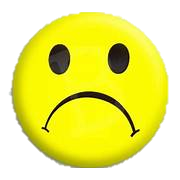 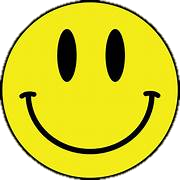 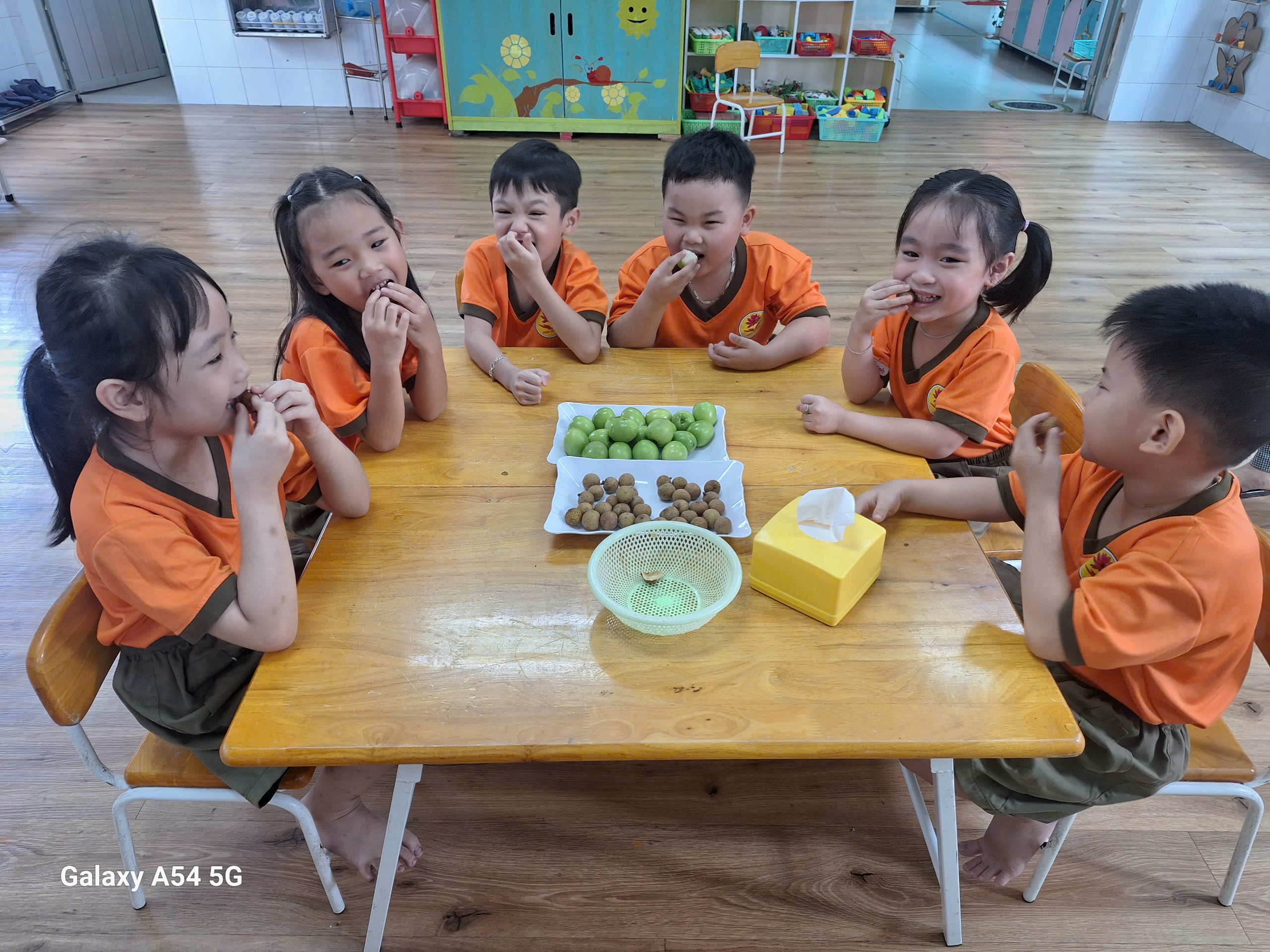 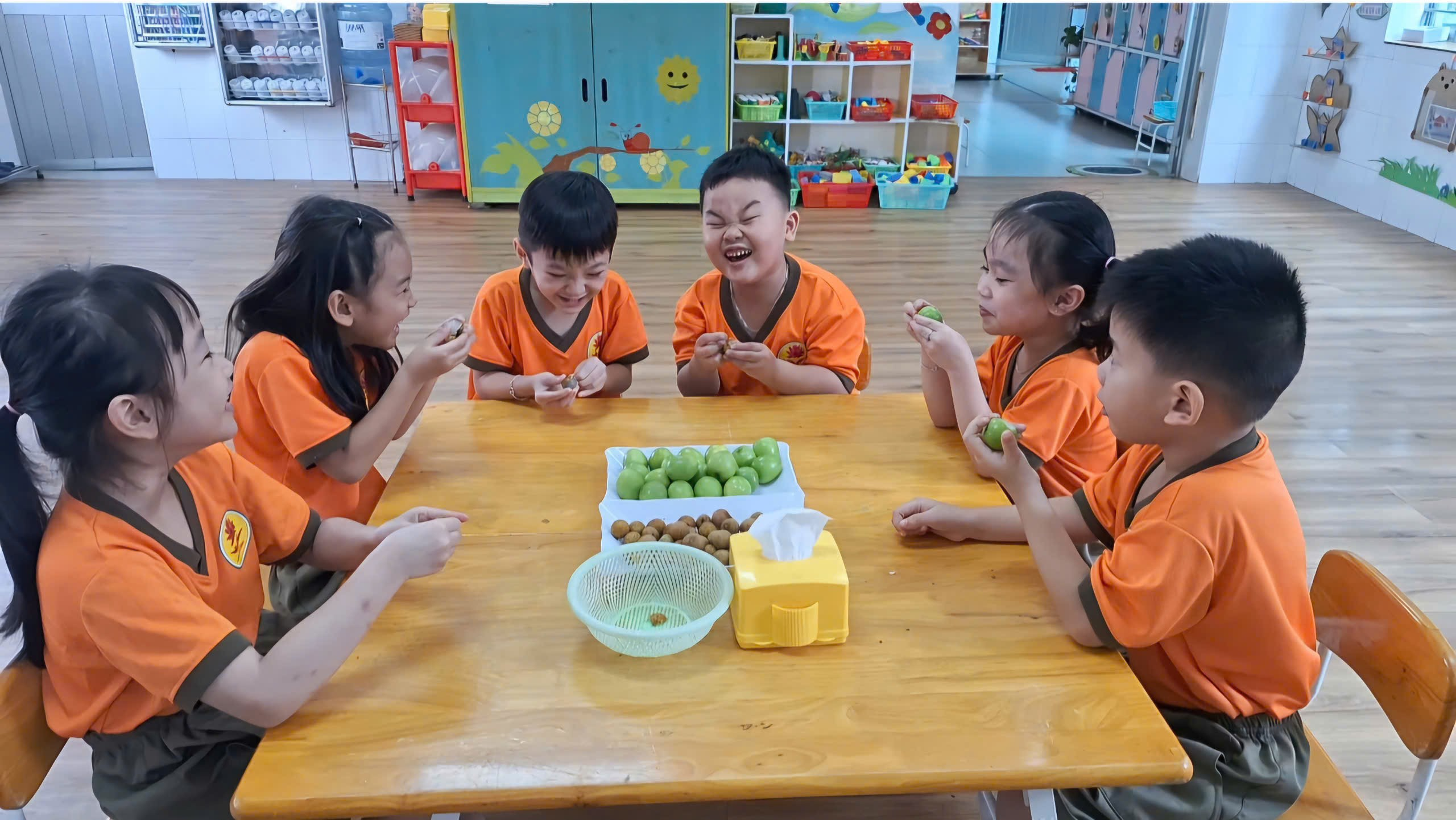 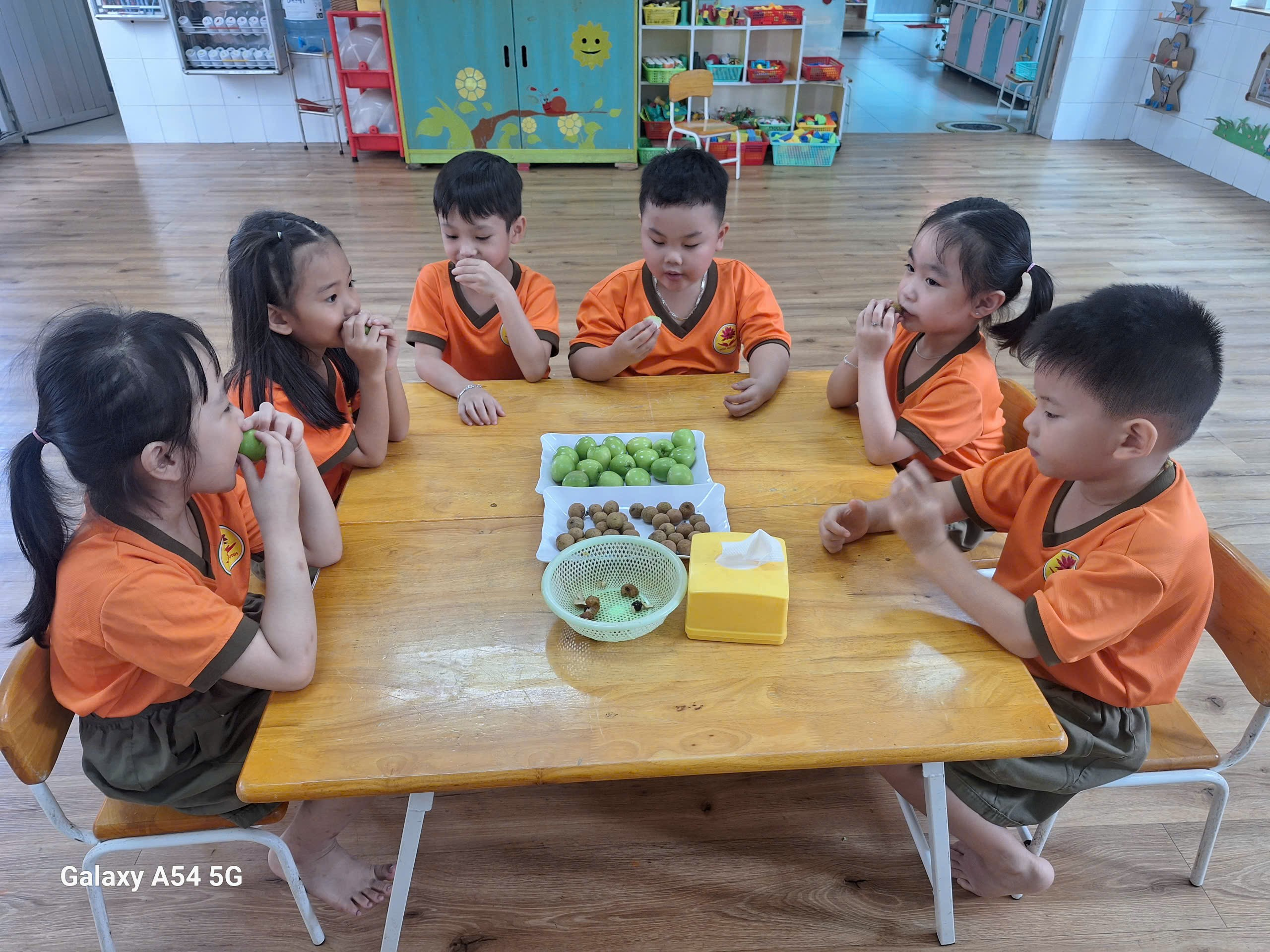 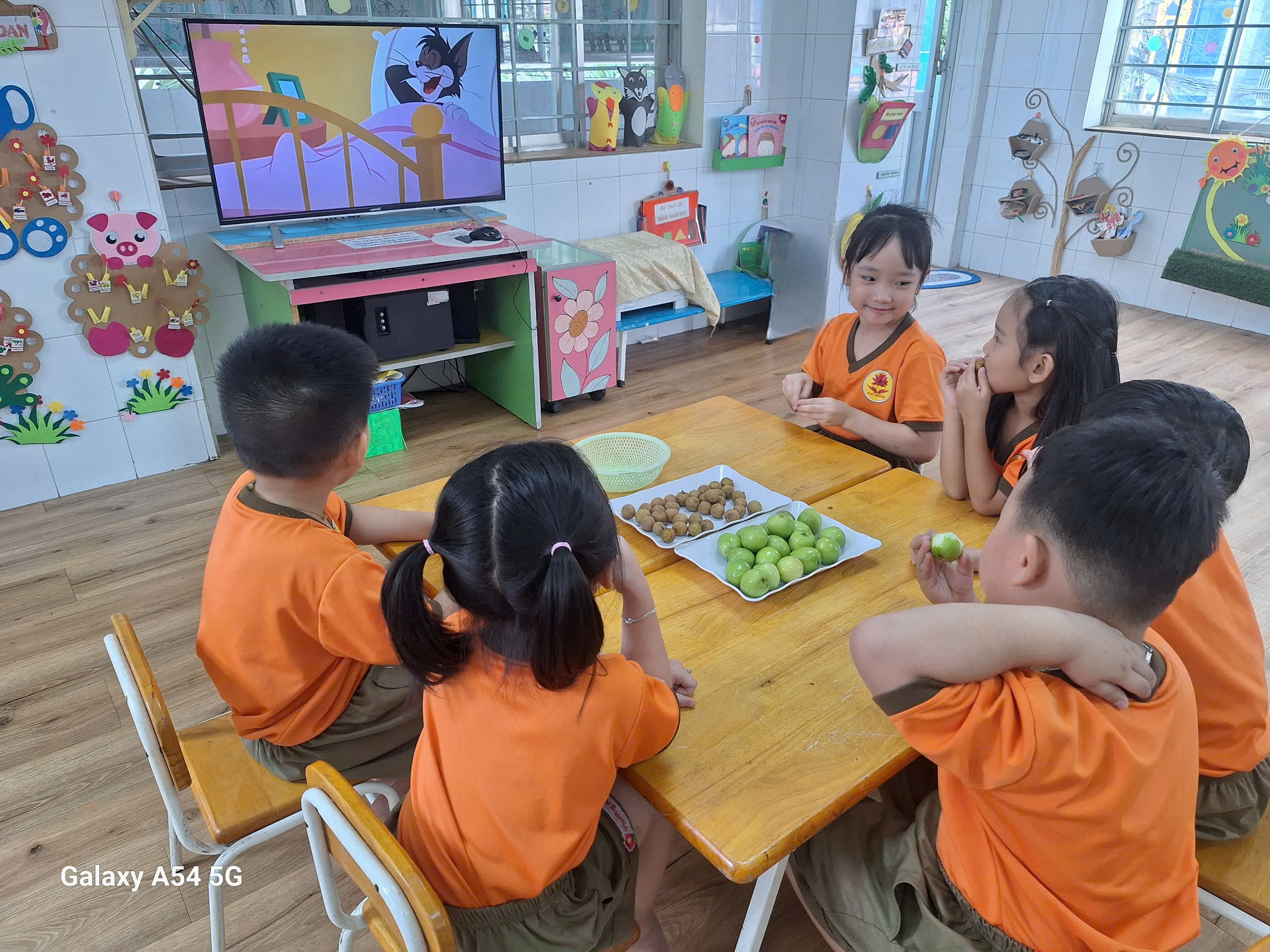